In the Forest of S.T. Shrew
Shrew
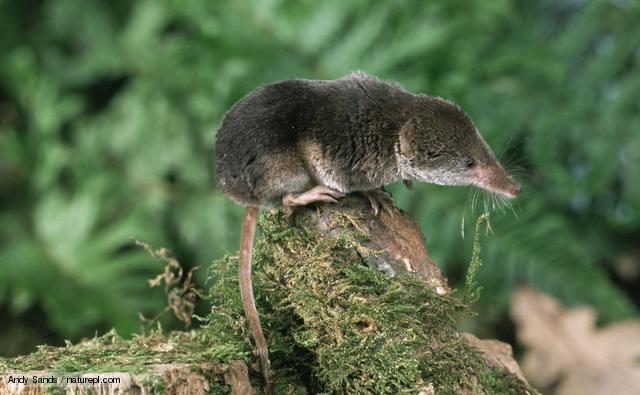 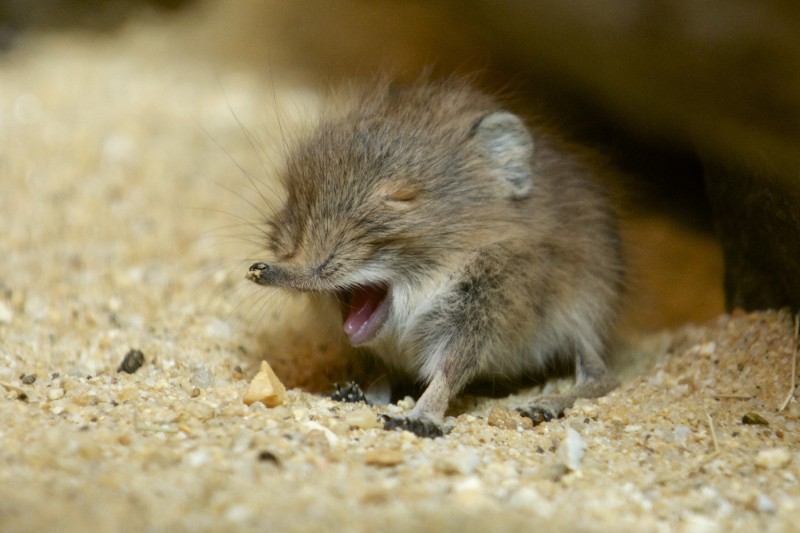 In the Ground
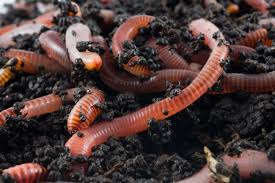 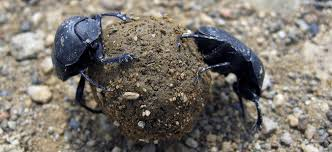 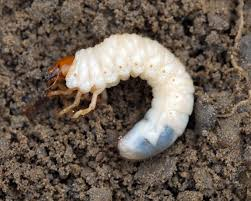 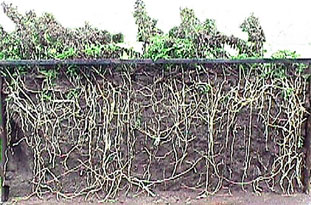 A Rotten Place to Live
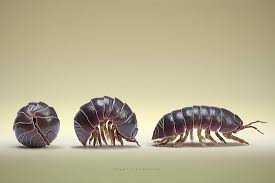 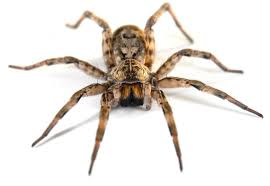 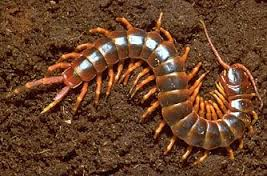 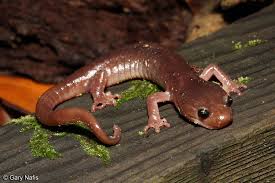 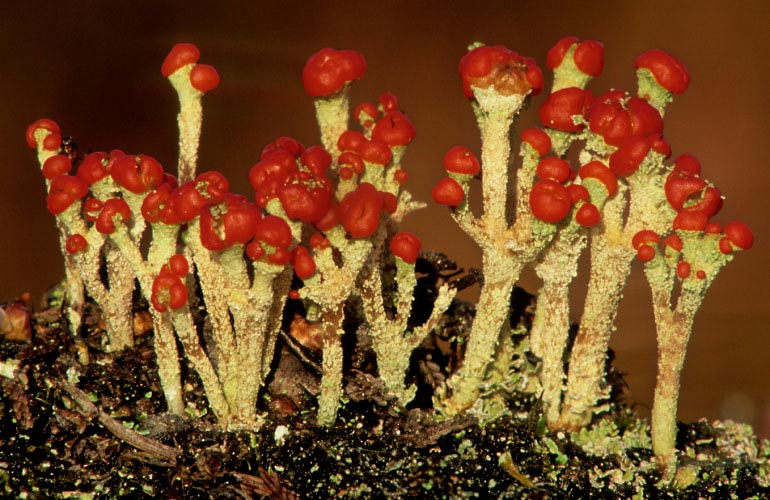 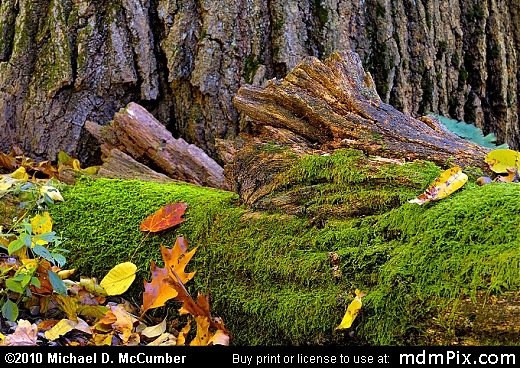 Life at the Top
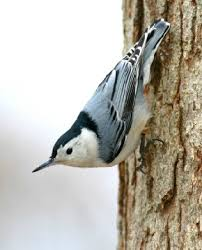 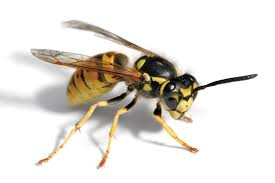 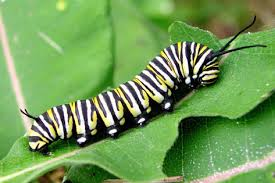 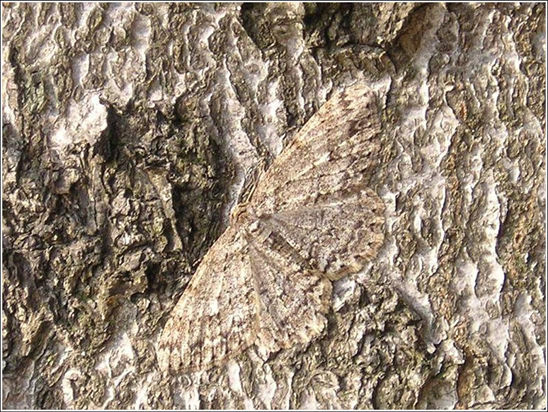 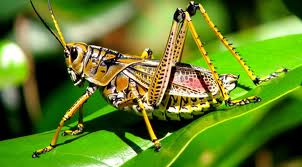